safety pins
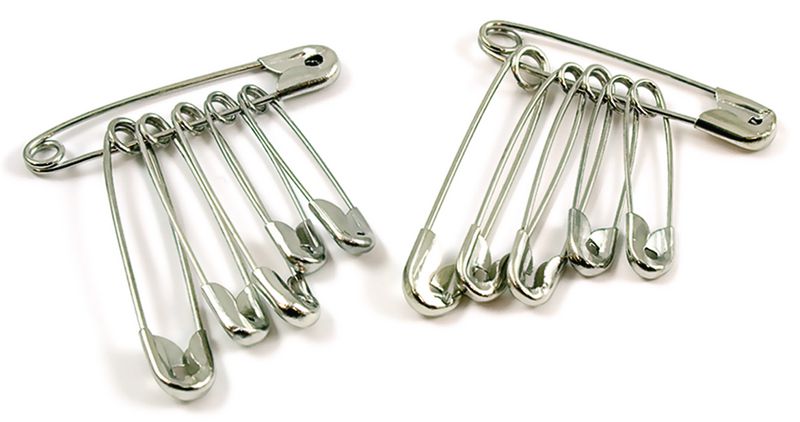 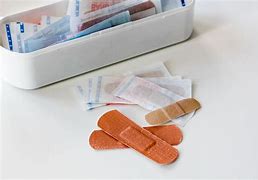 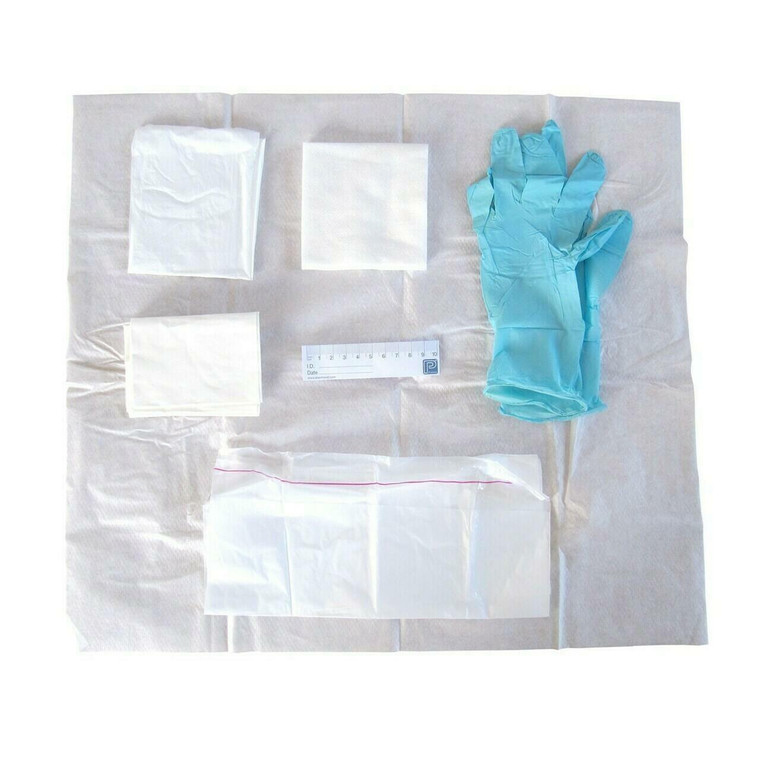 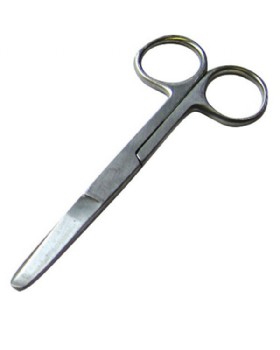 plasters
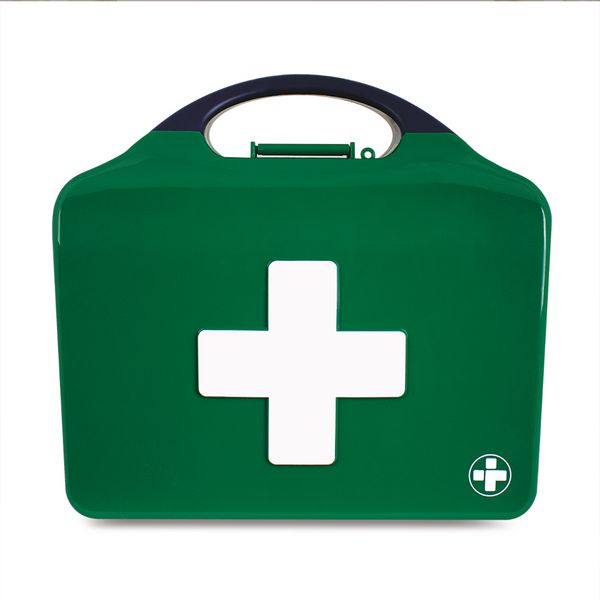 gloves
scissors
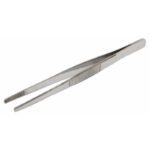 tweezers
What’s missing in my first aid box?
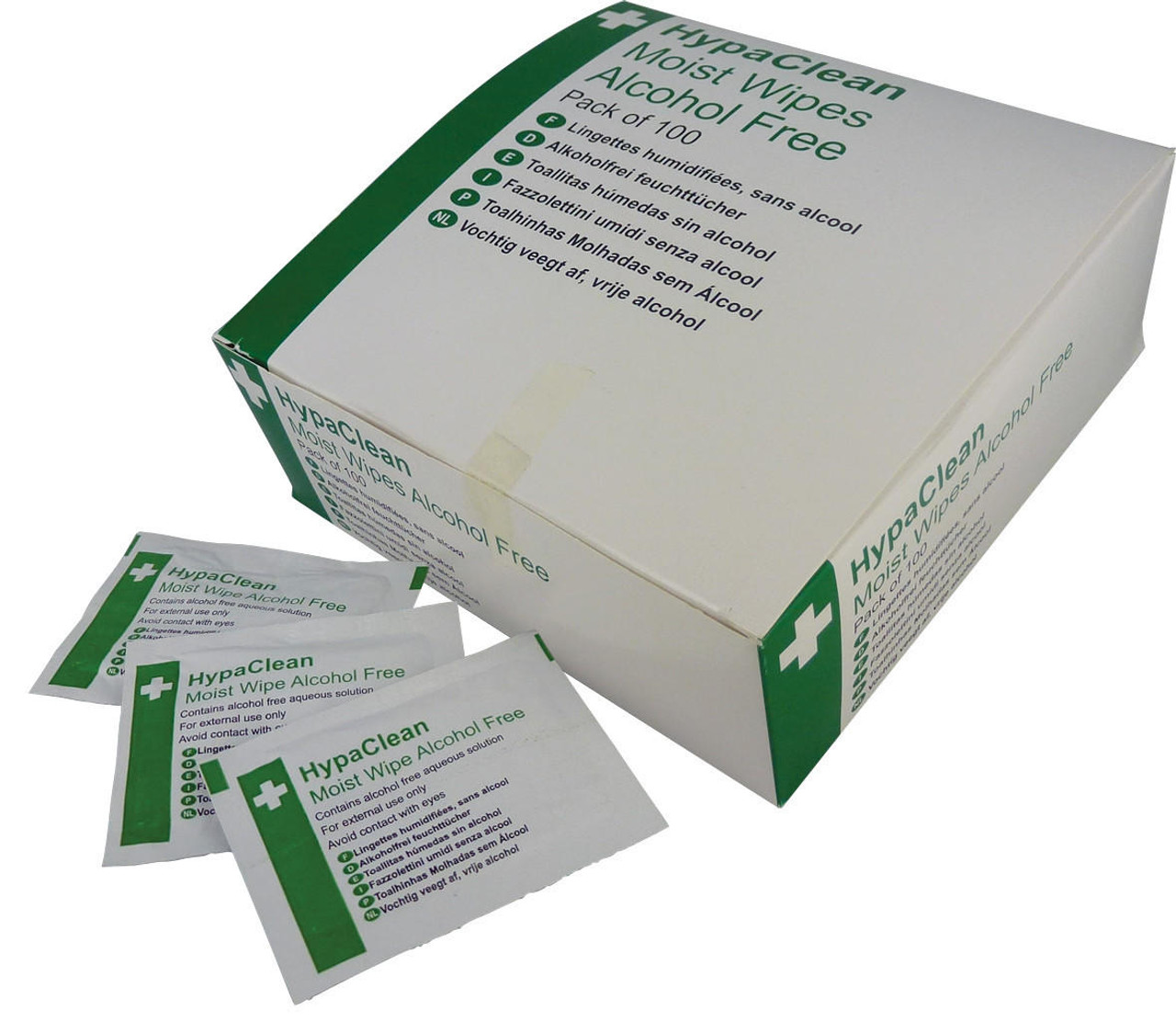 wipes
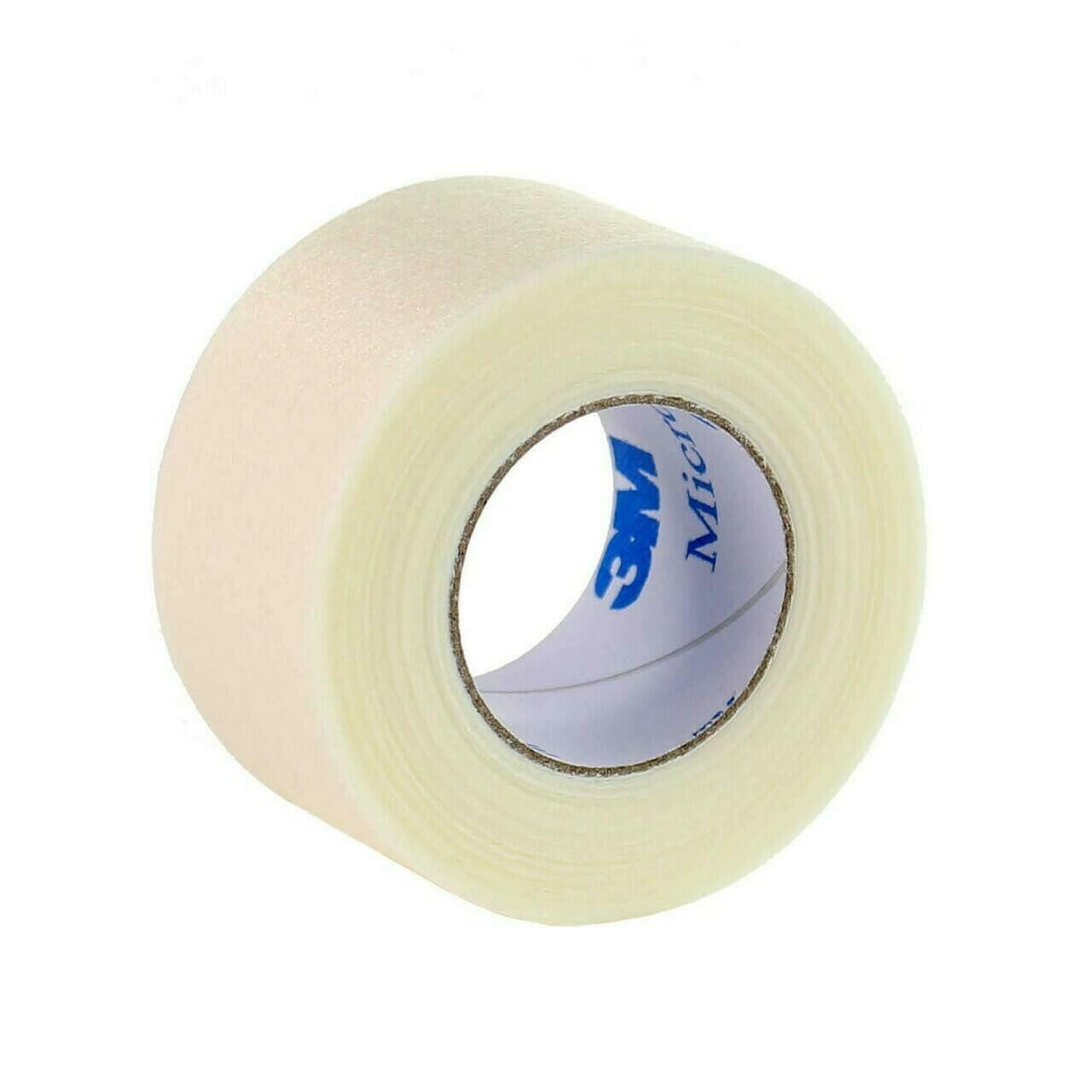 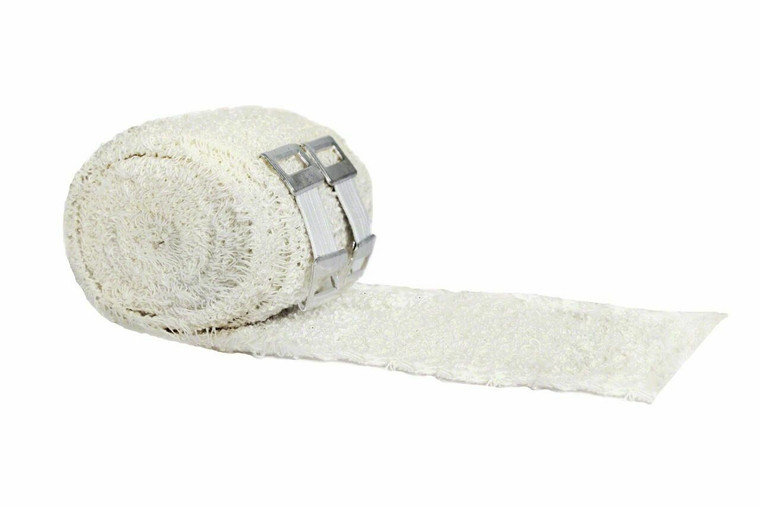 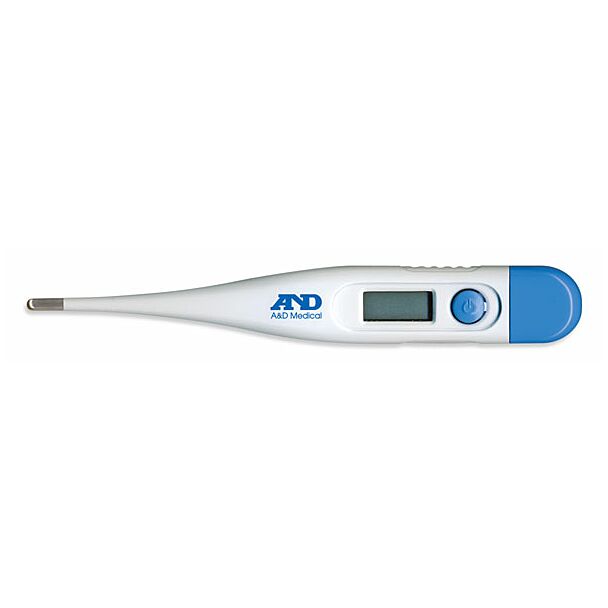 thermometer
bandages
tape
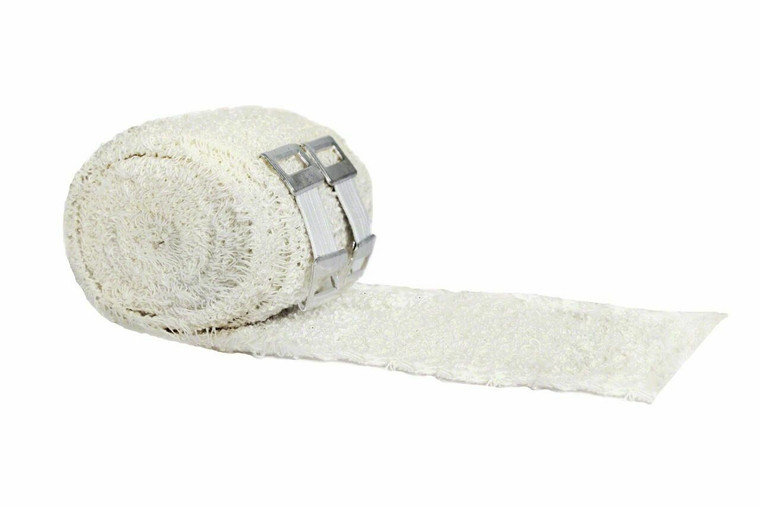 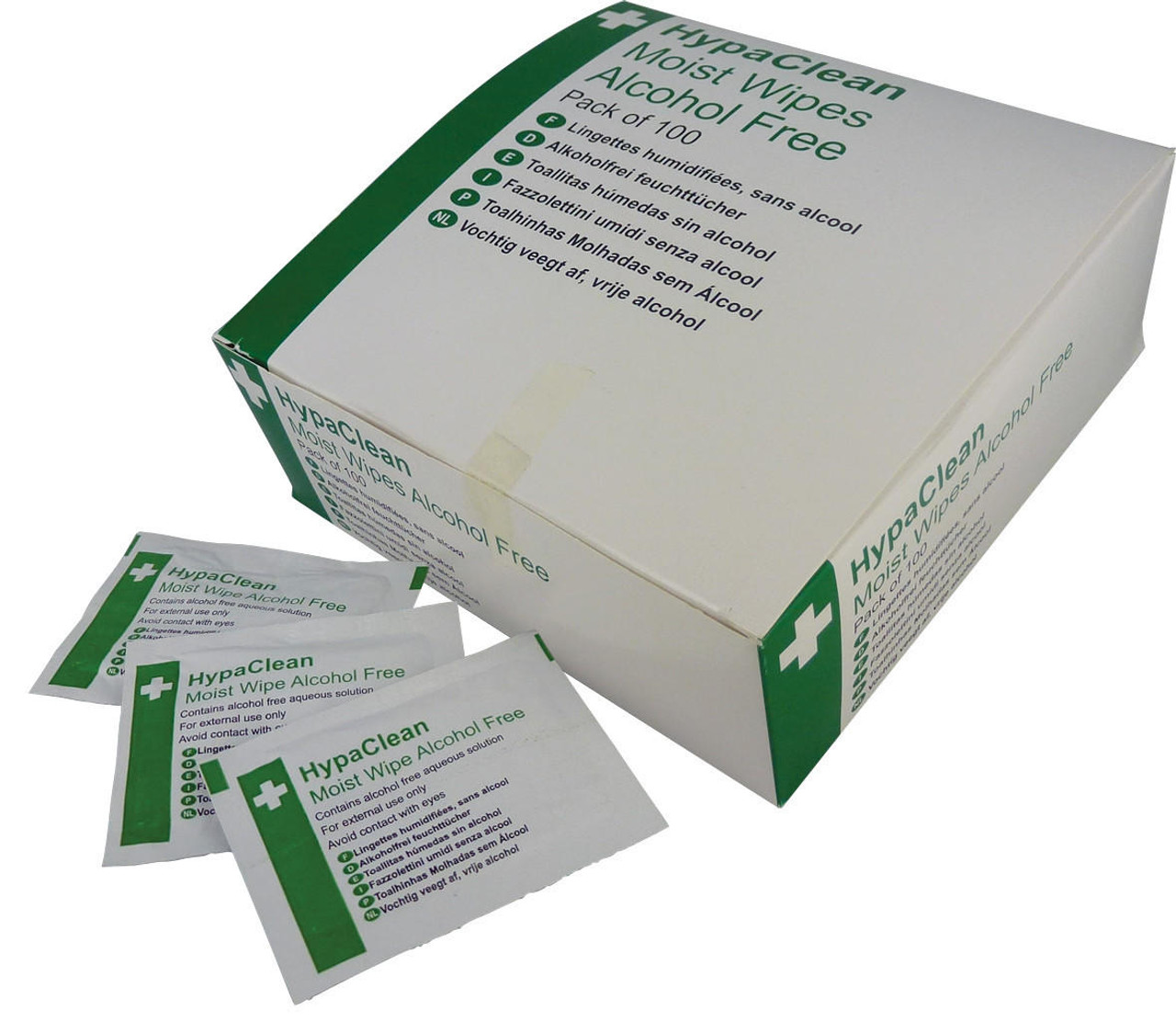 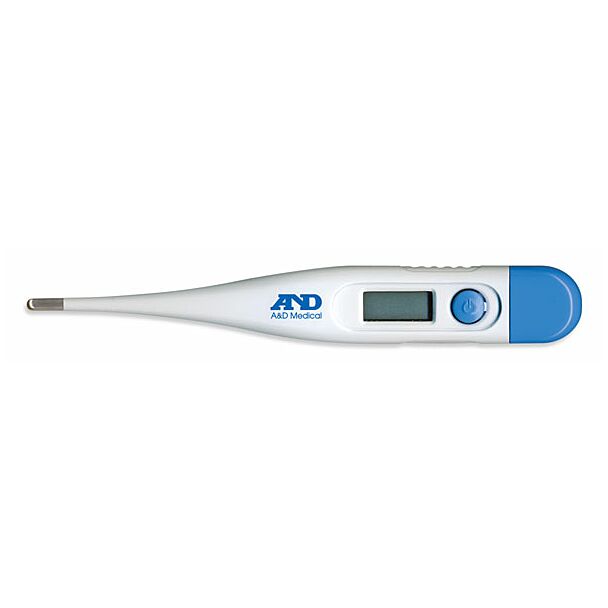 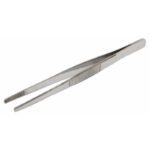 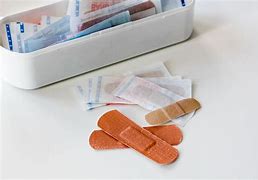 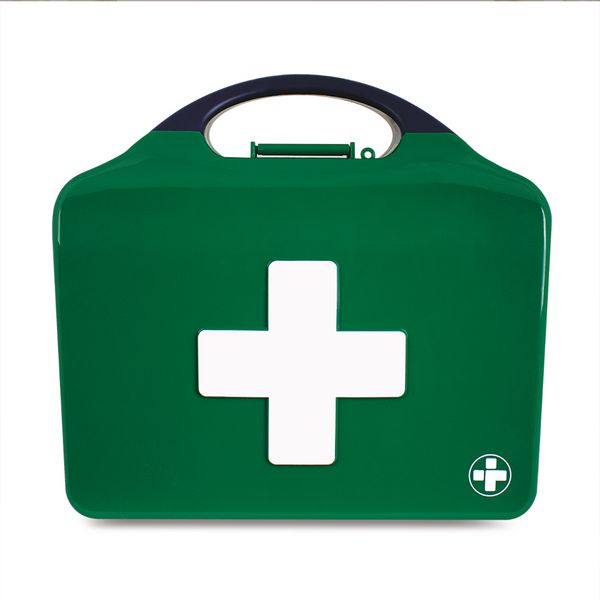 What’s missing?
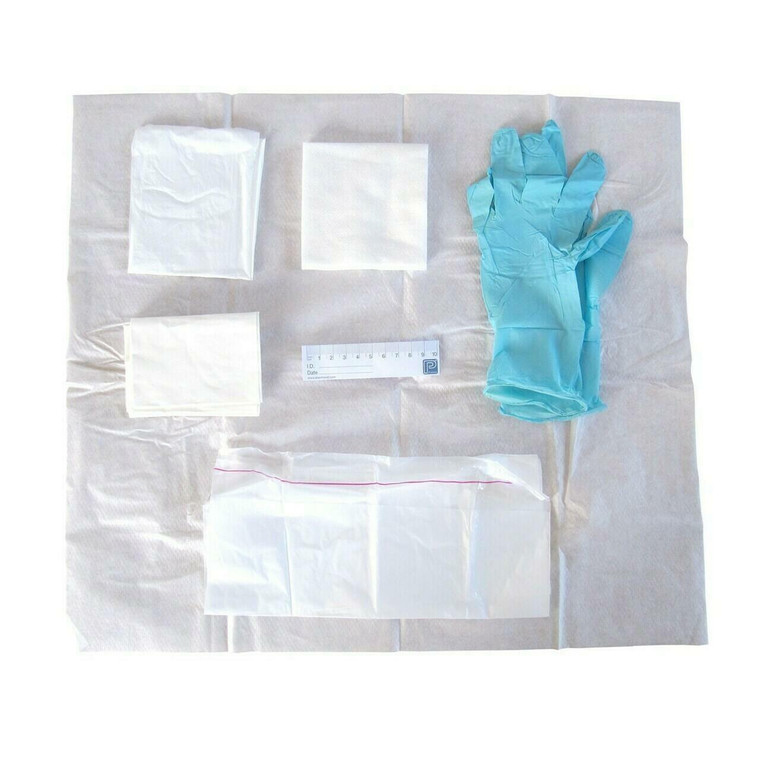 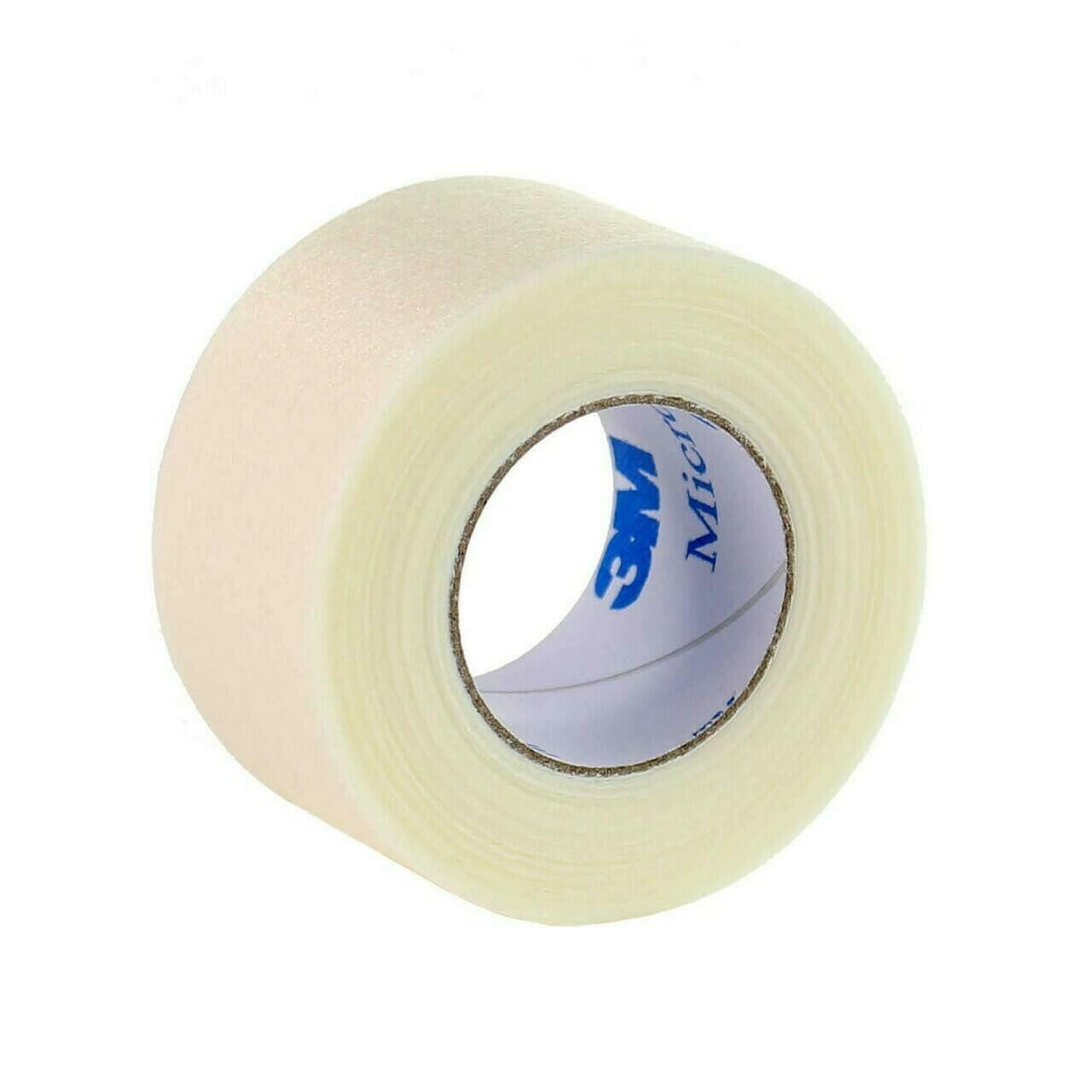 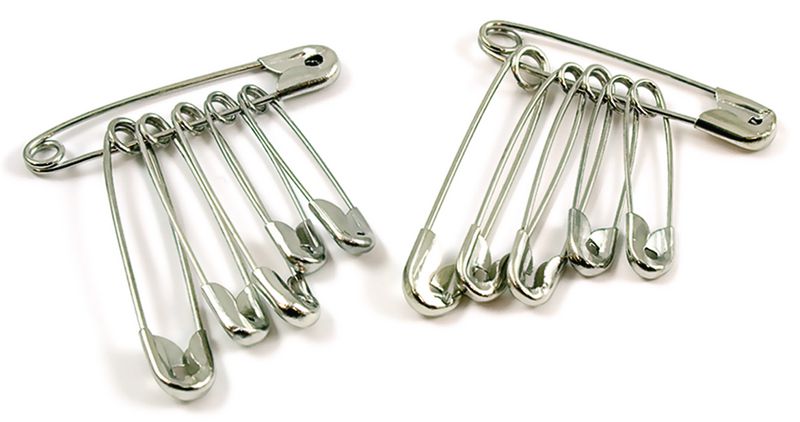 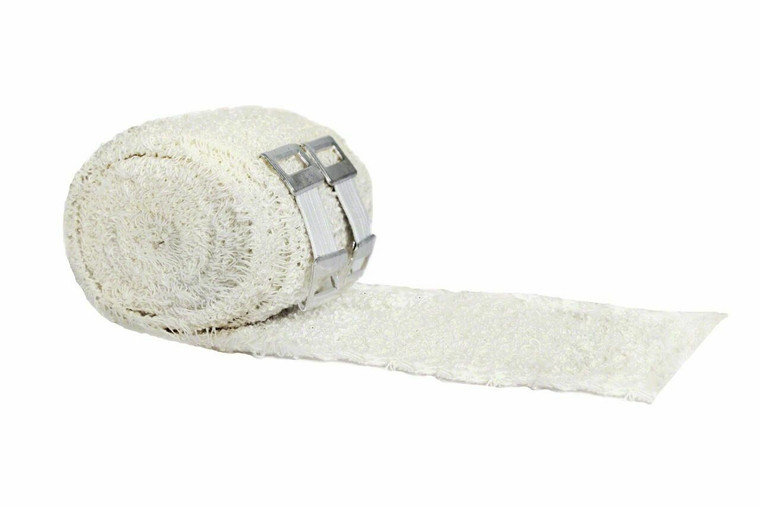 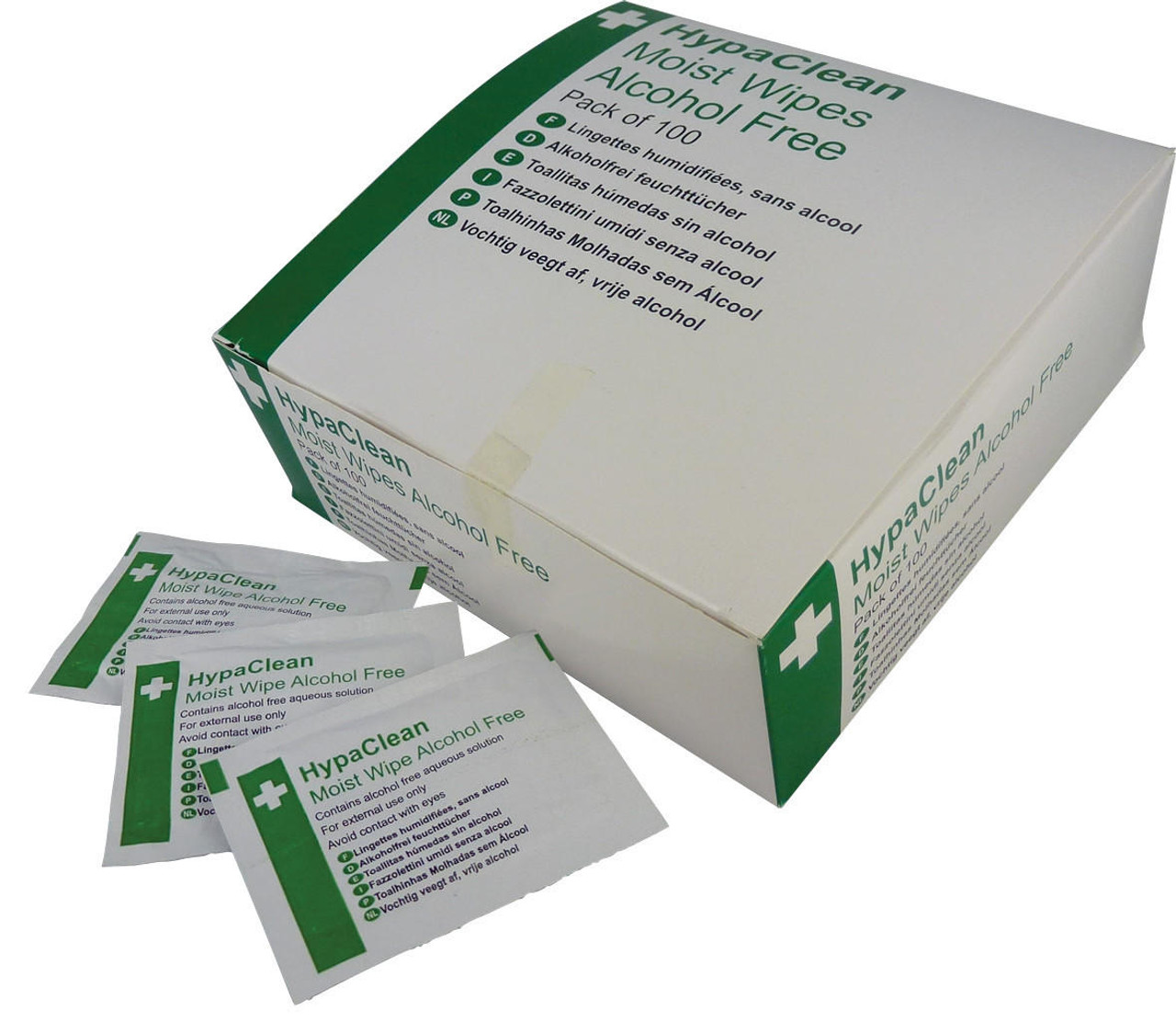 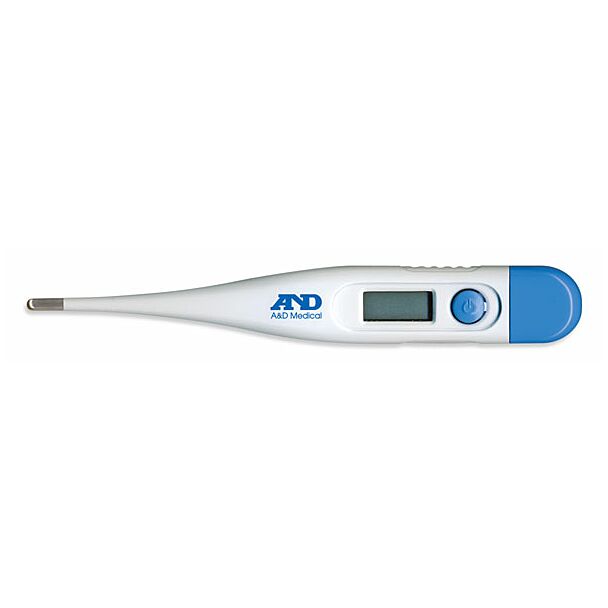 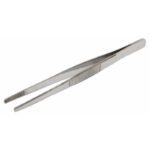 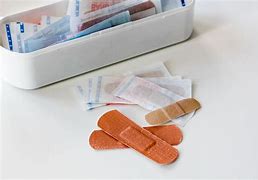 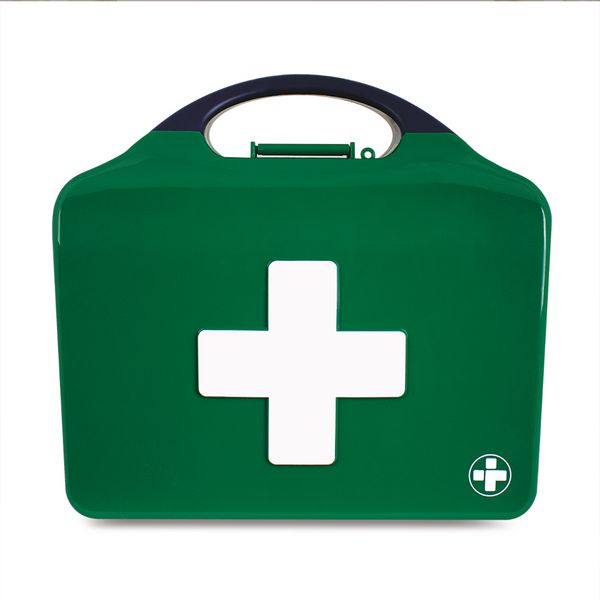 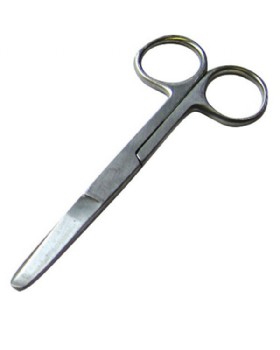 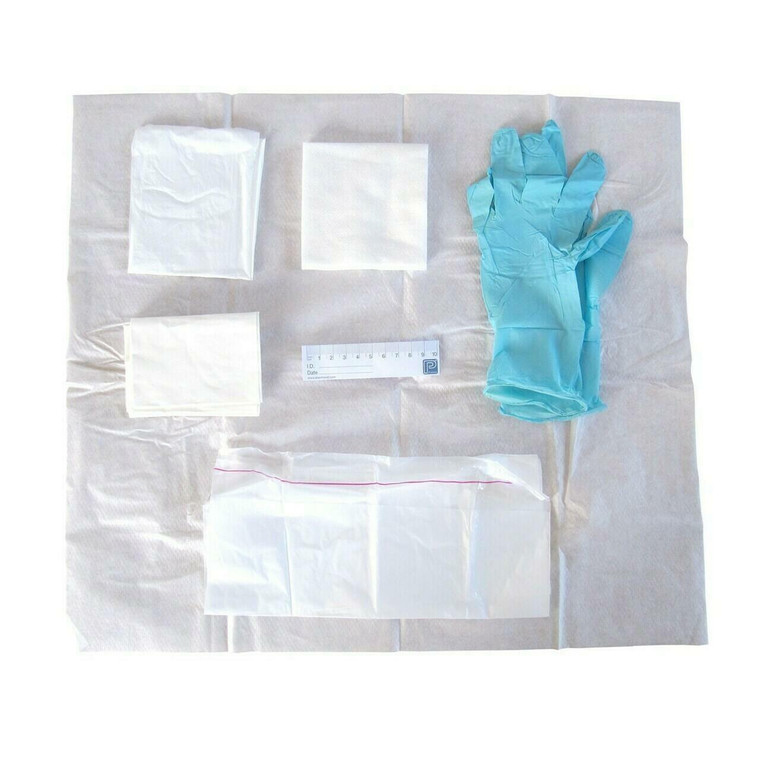 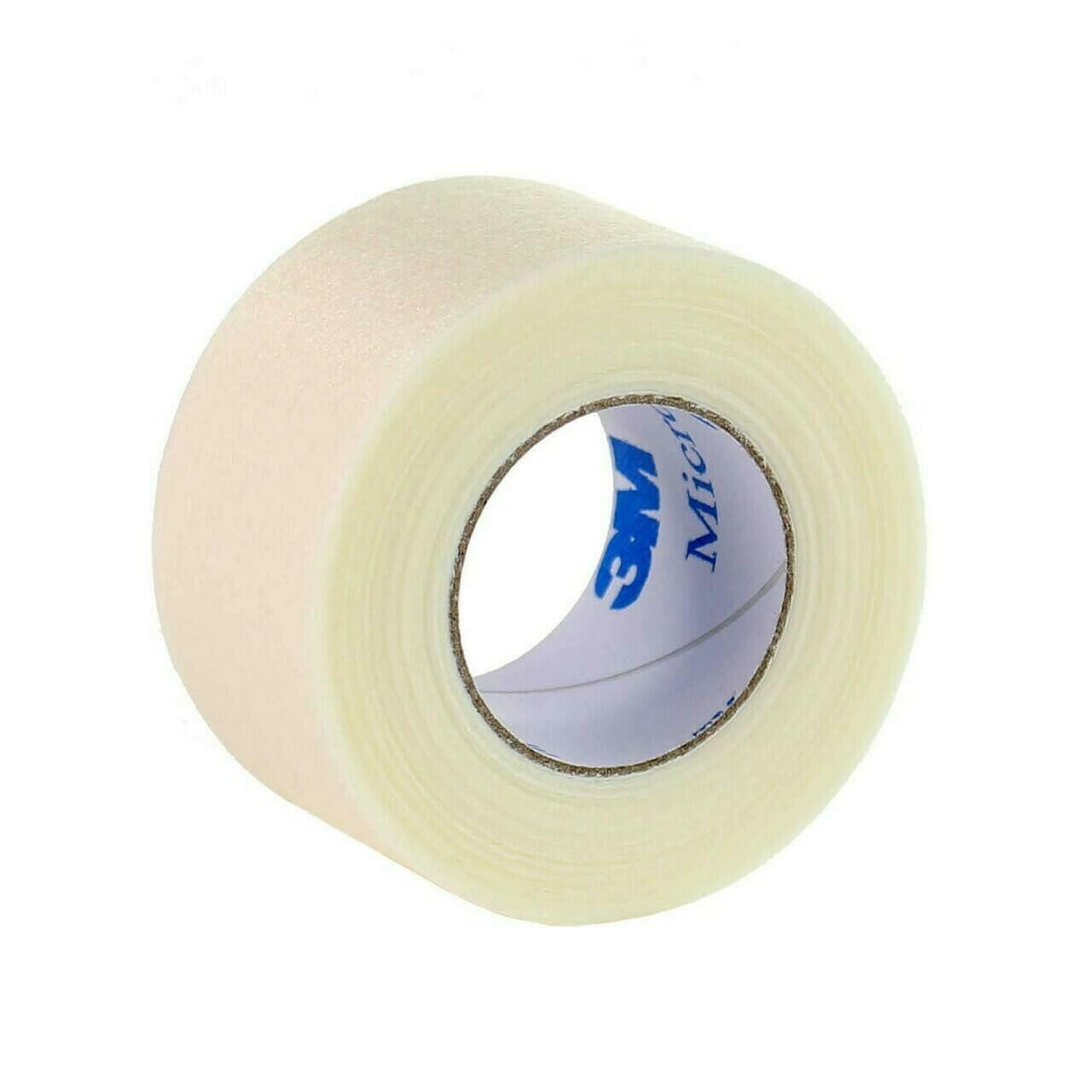 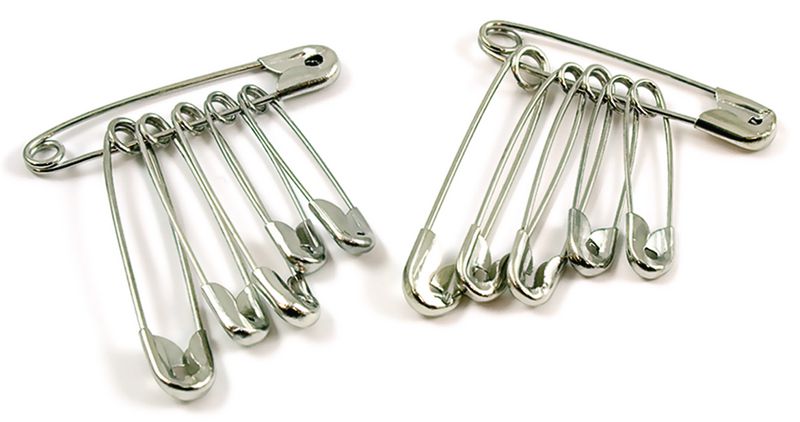 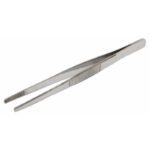 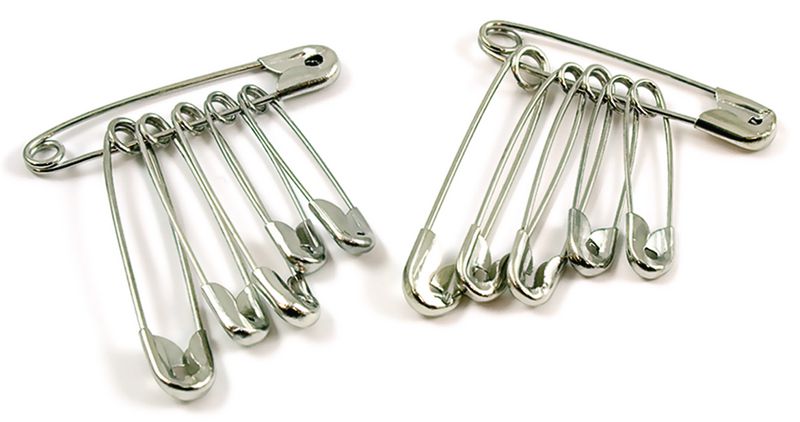 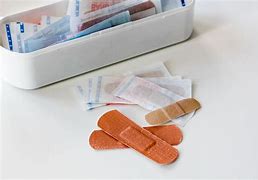 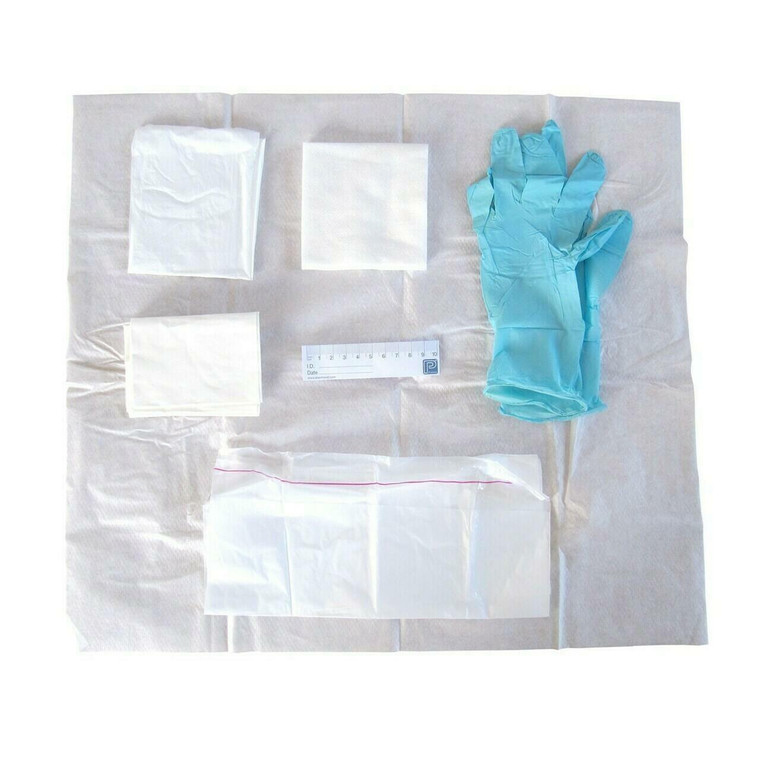 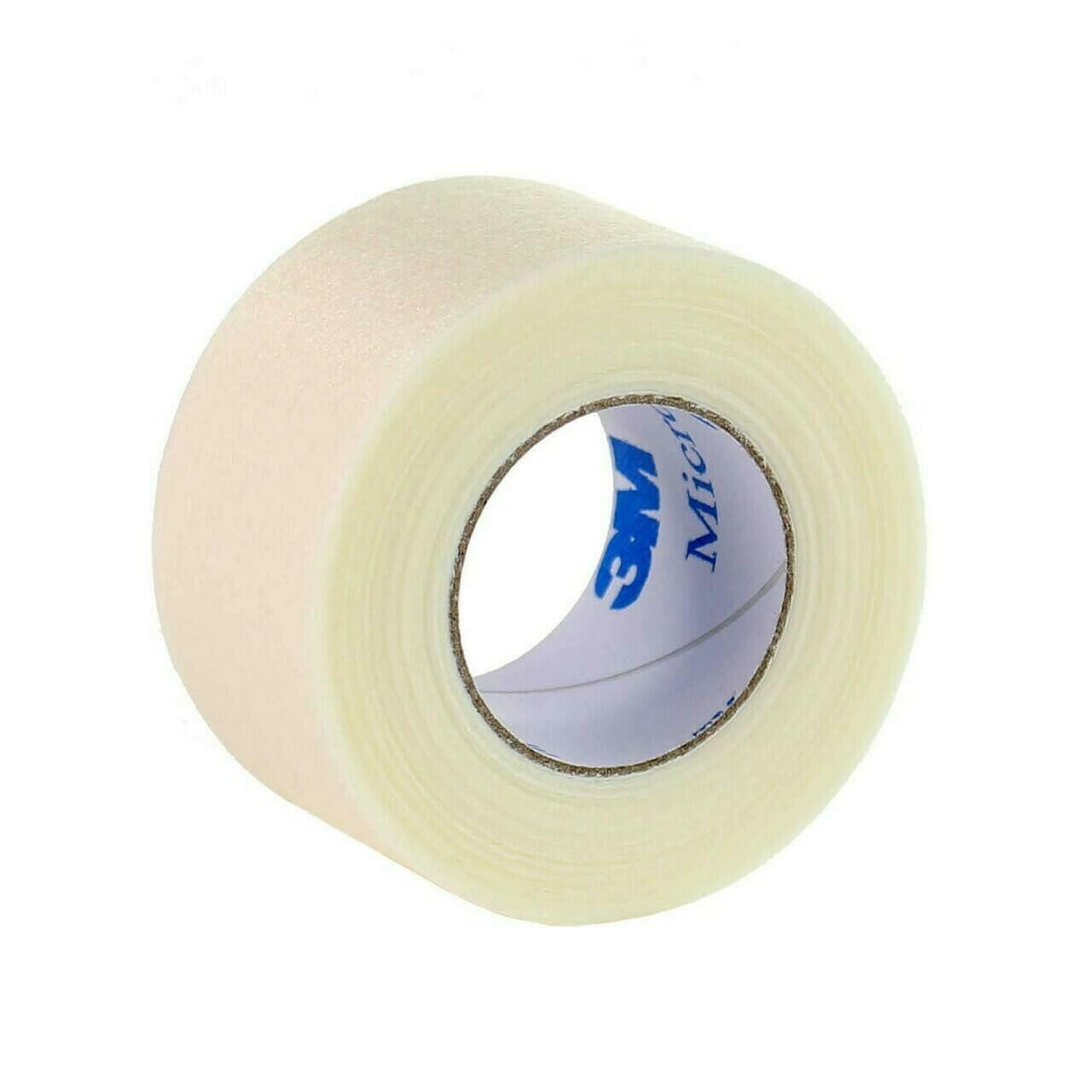 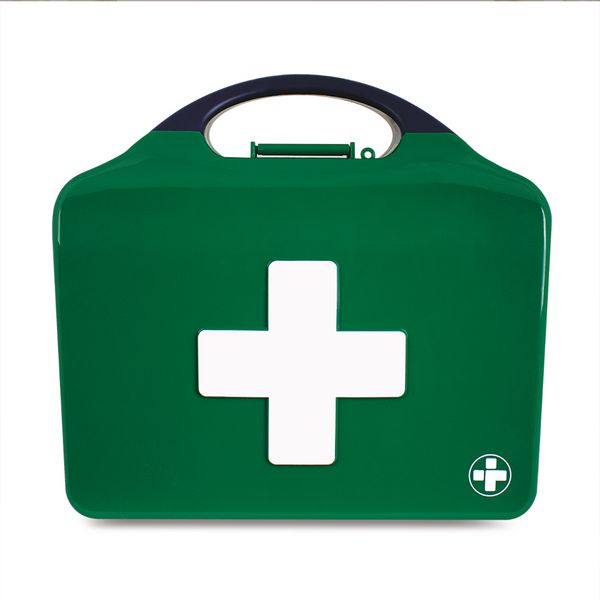 What’s missing?
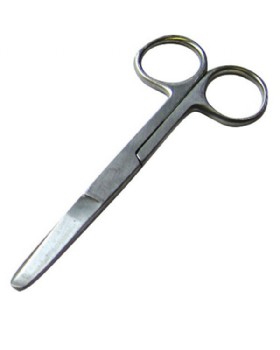 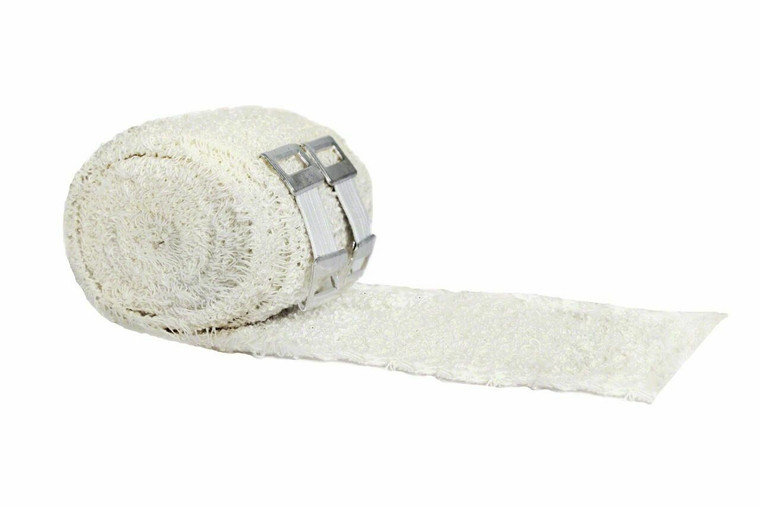 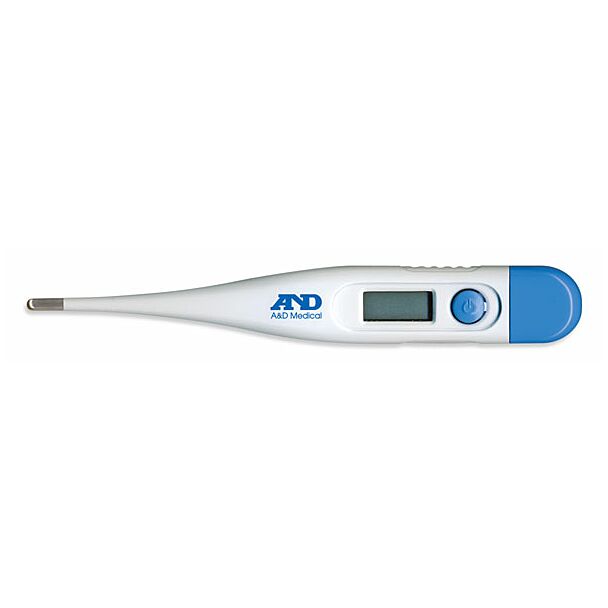 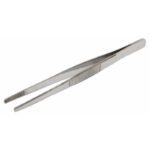 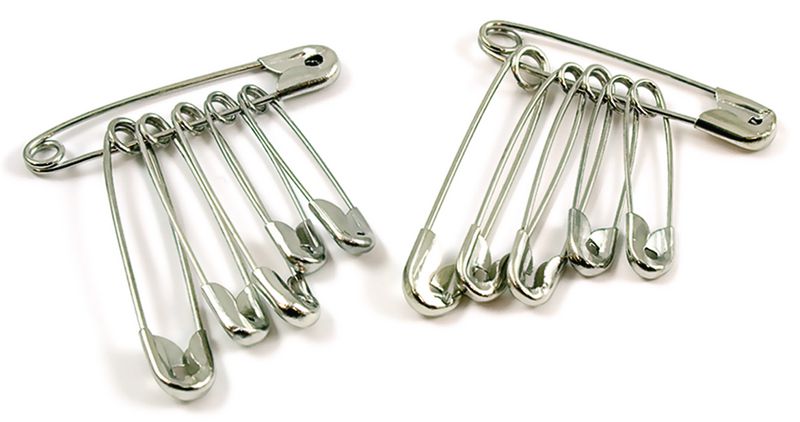 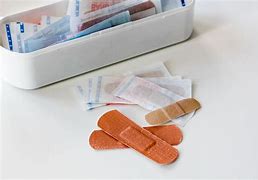 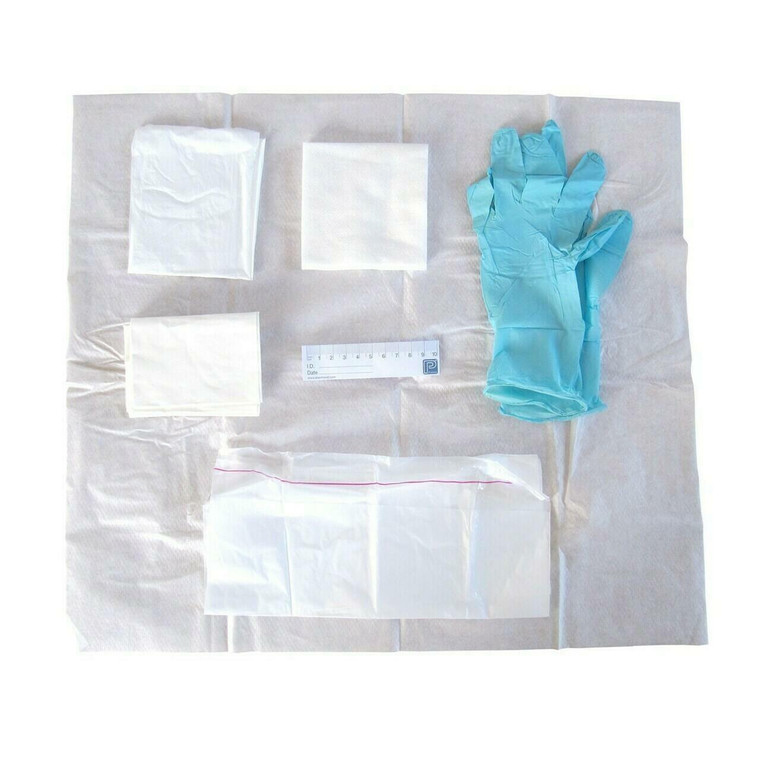 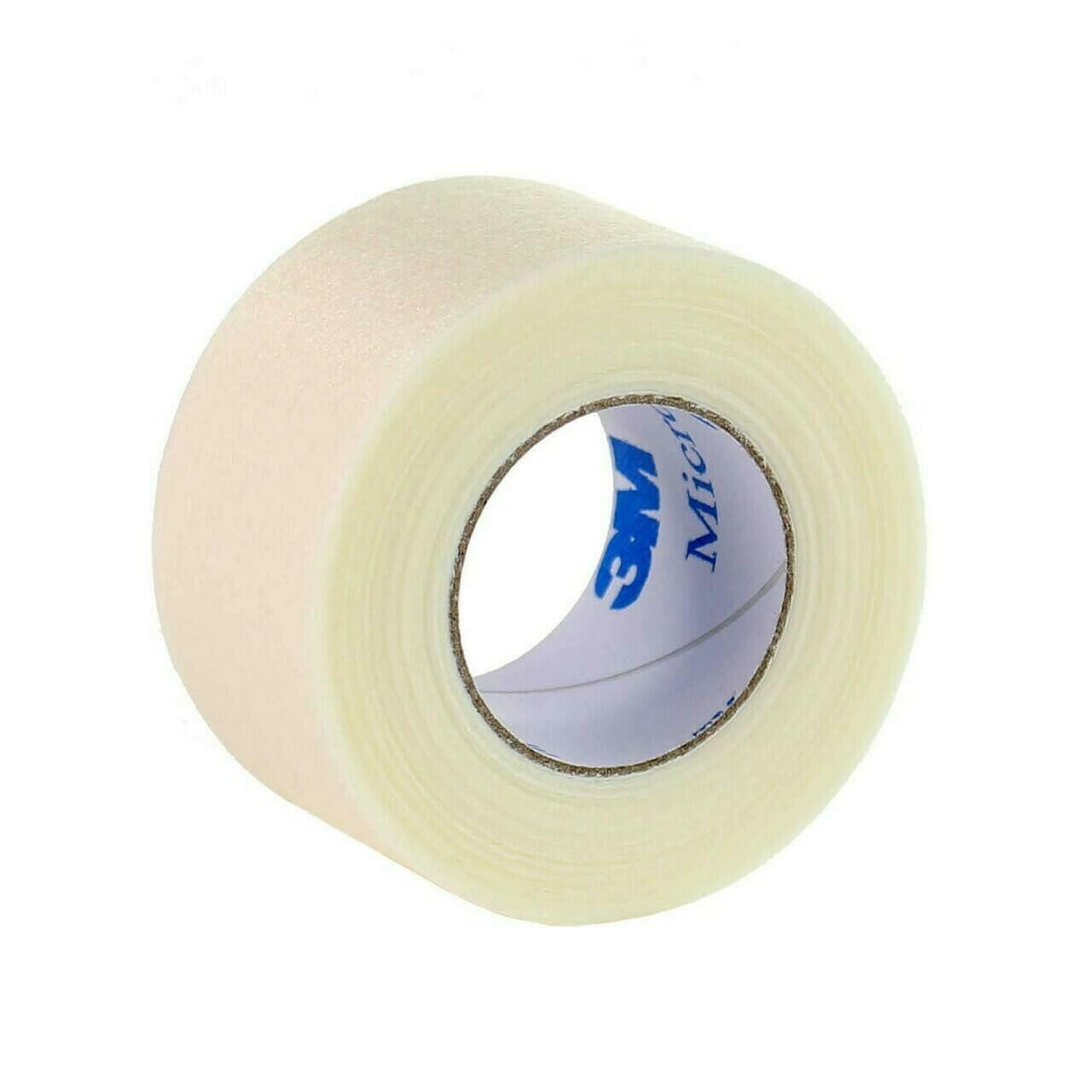 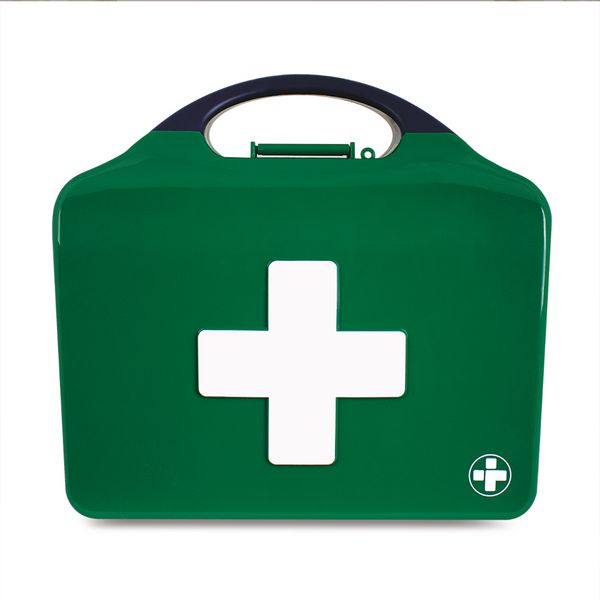 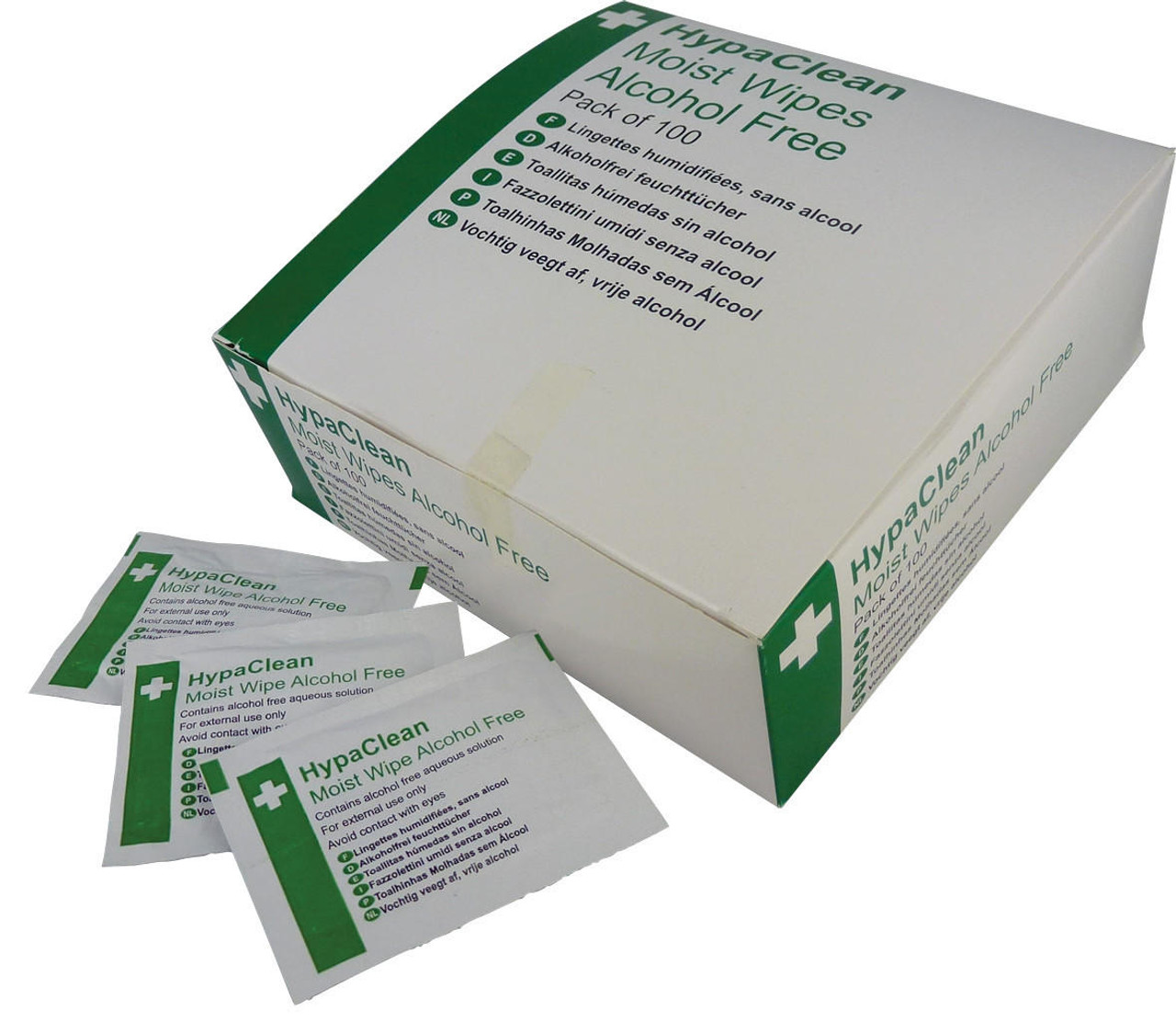 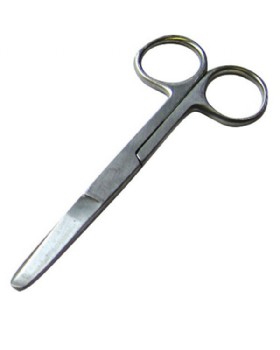 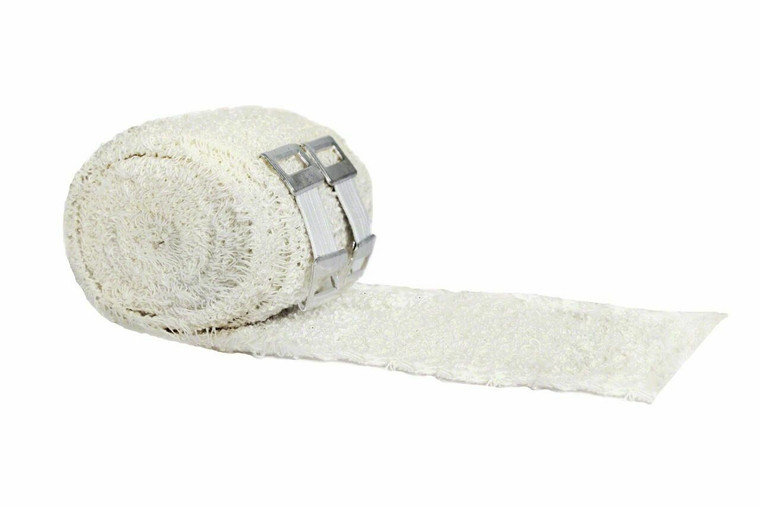 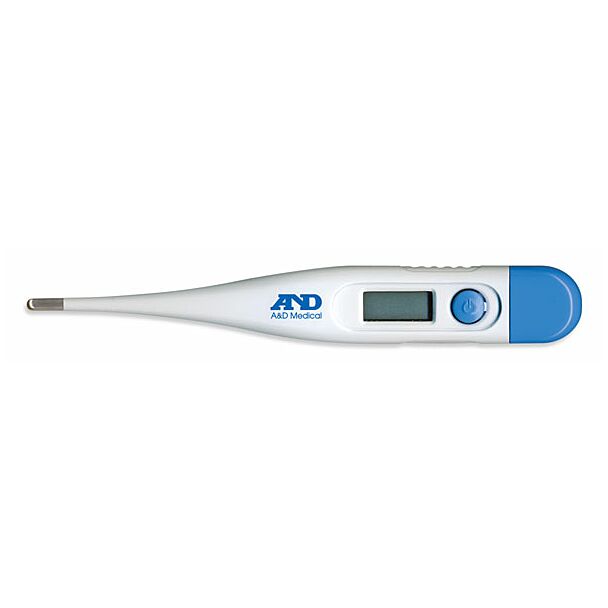 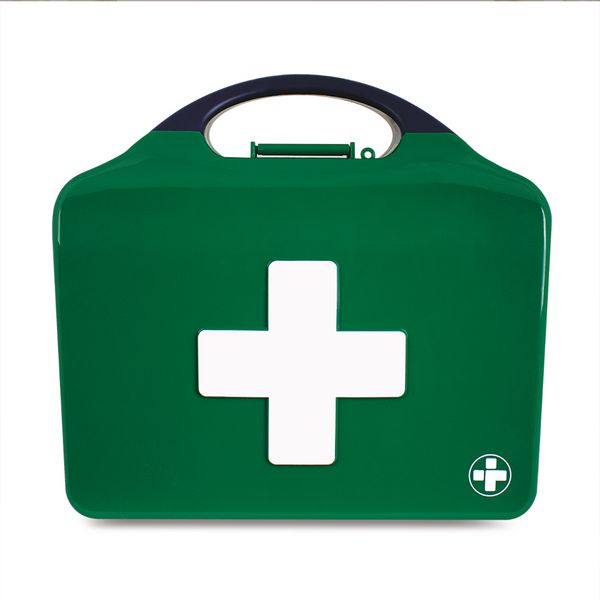 What’s missing?
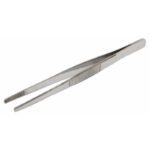 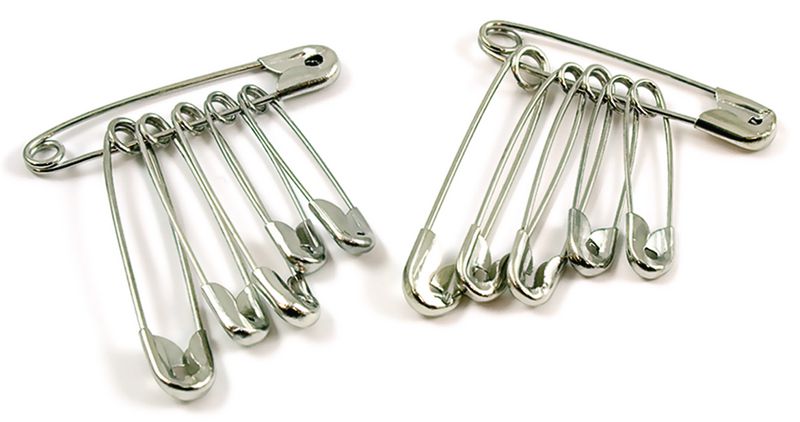 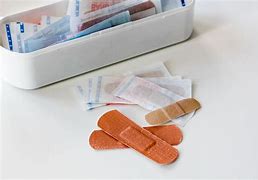 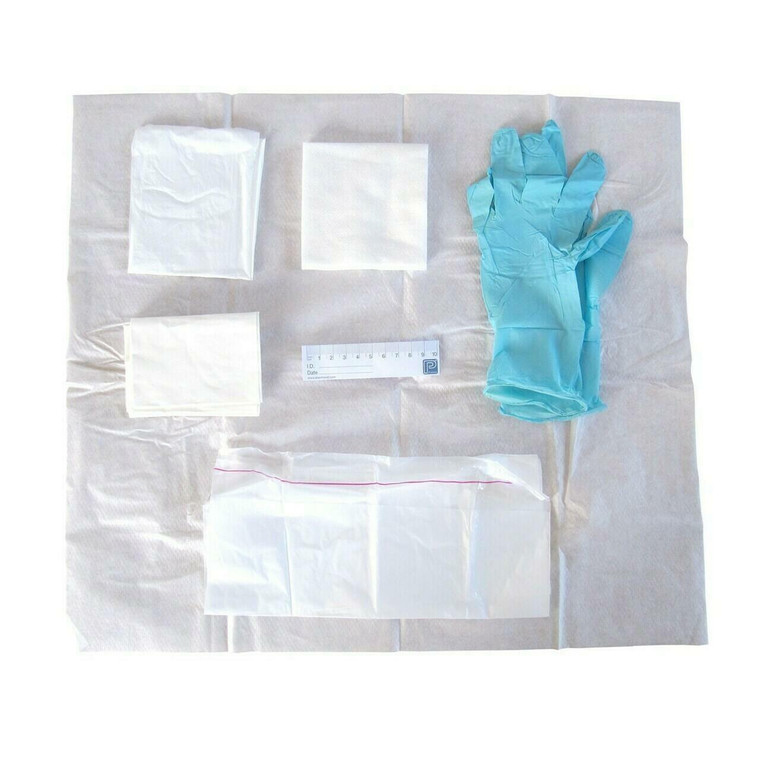 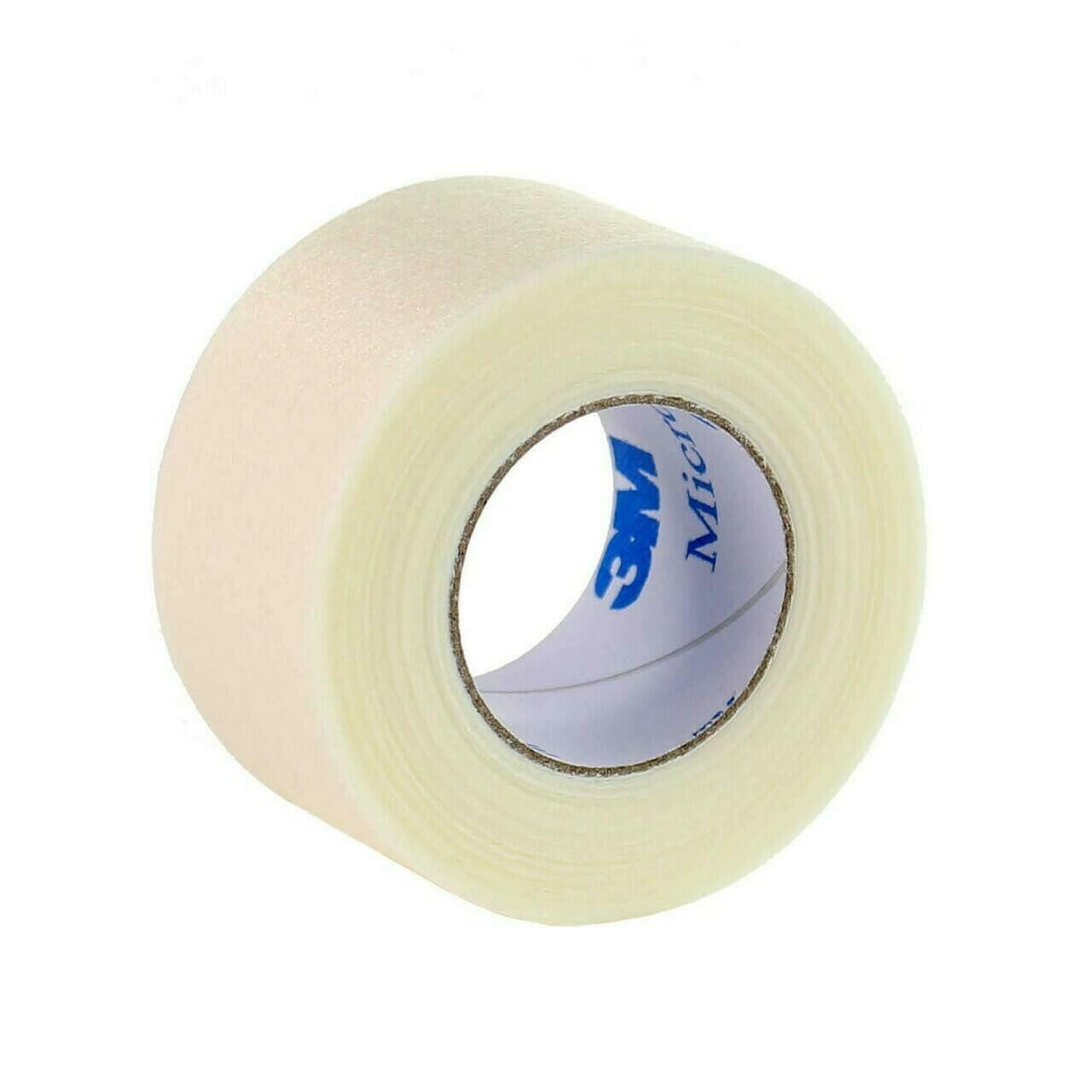 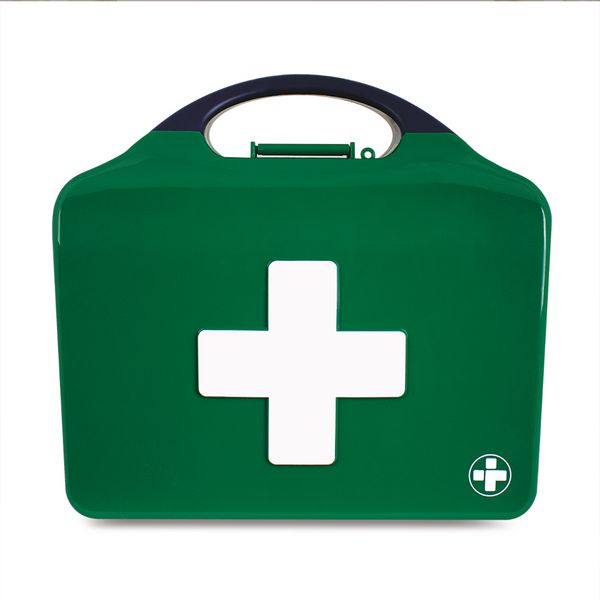 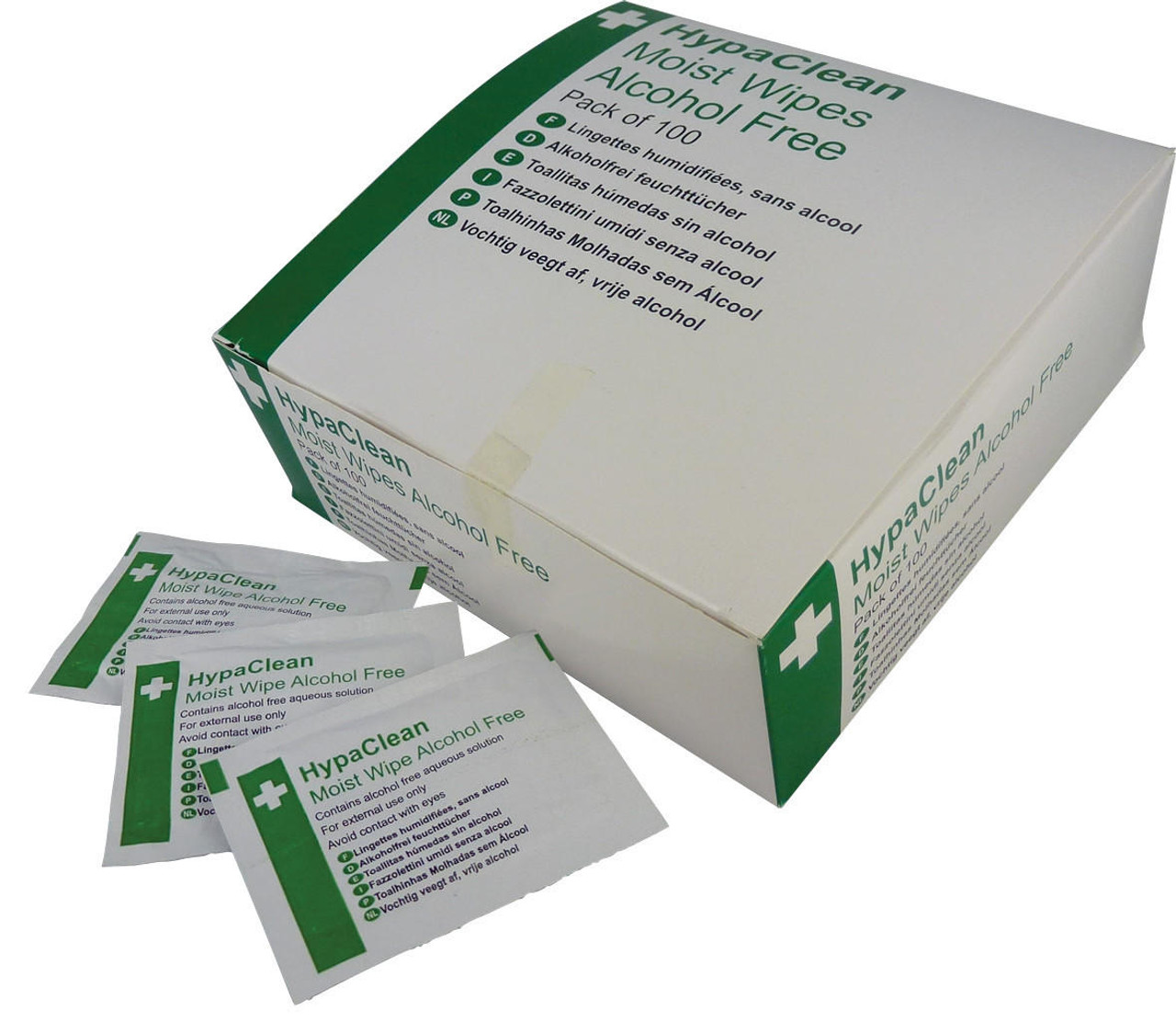 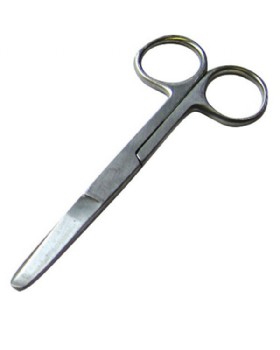 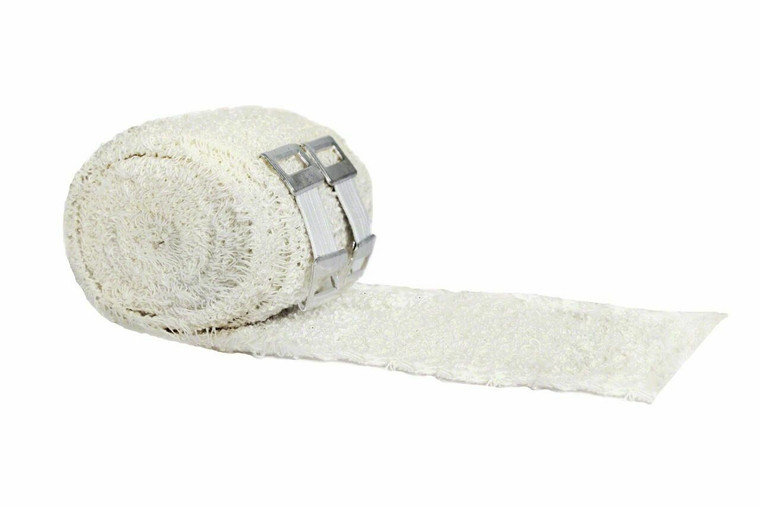 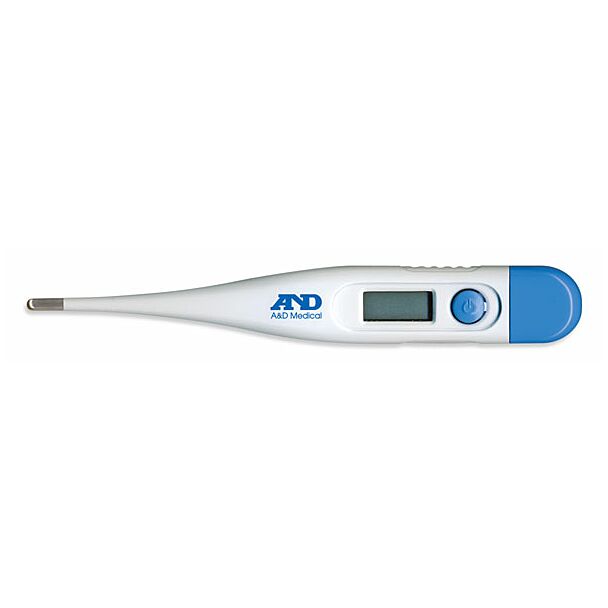